PHÒNG GIÁO DỤC VÀ ĐÀO TẠO THỊ XÃ BUÔN HỒ
TRƯỜNG MẦM NON HOA HỒNG
LĨNH VỰC PHÁT TRIỂN THẨM MỸ
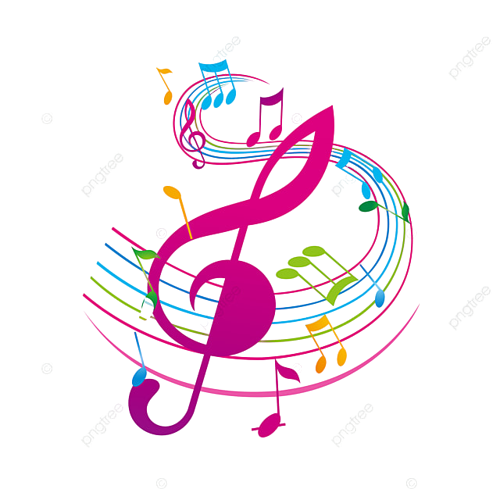 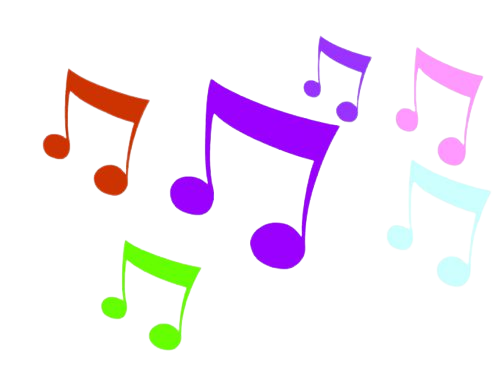 Chủ đề: Động vật
Đề tài: Con cào cào
( Nội dung trọng tâm: Hát, vận động vỗ tay theo tiết tấu lời ca)
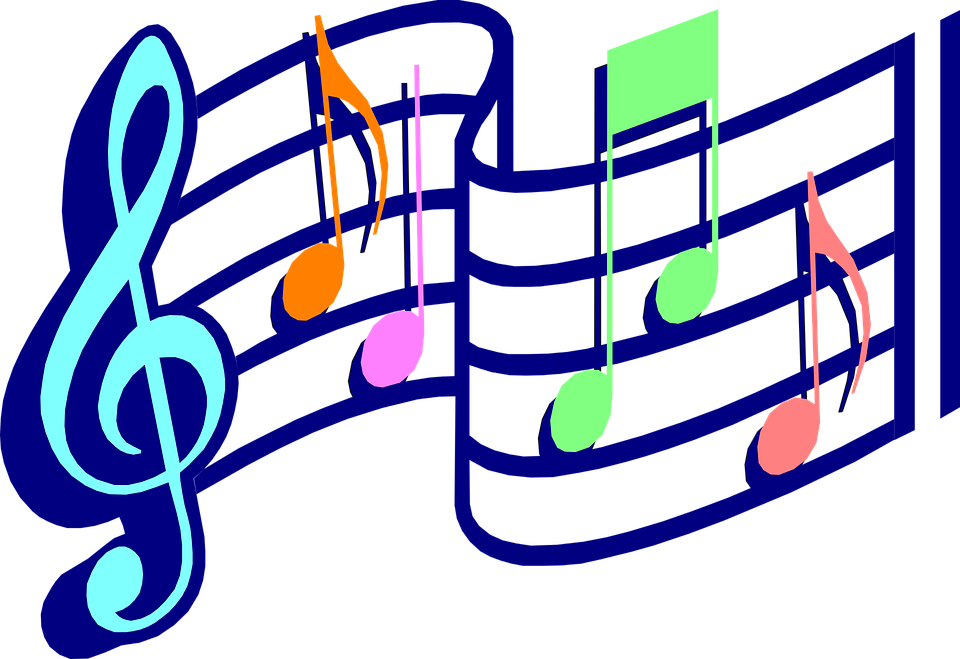 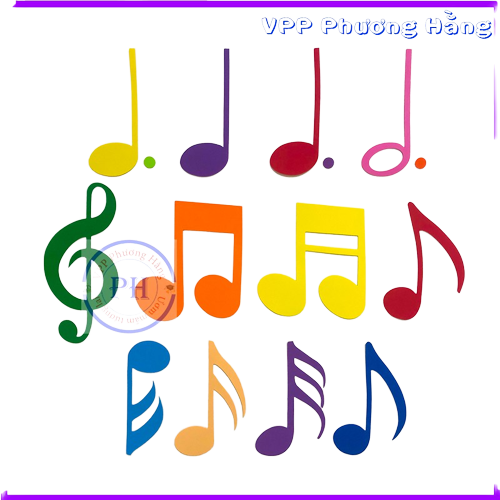 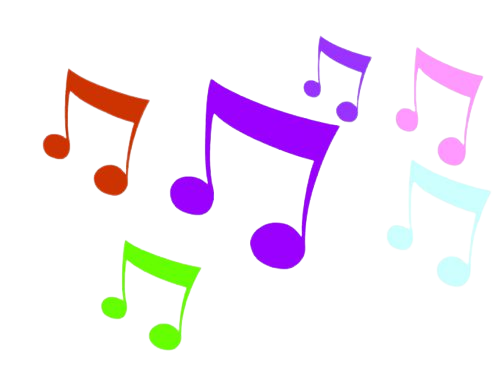 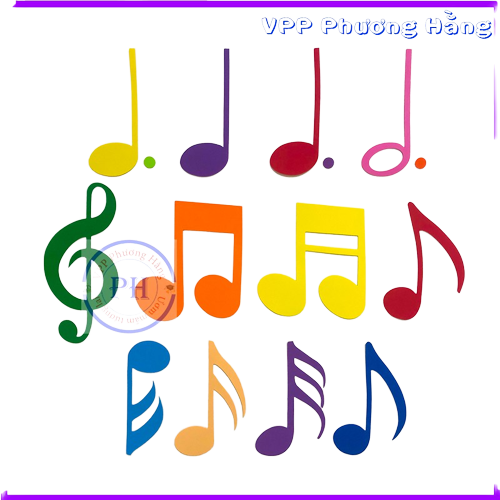 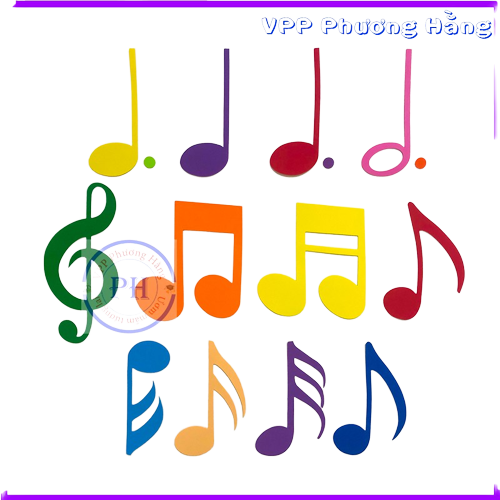 CHƯƠNG TRÌNH ĐỒ RÊ MÍ
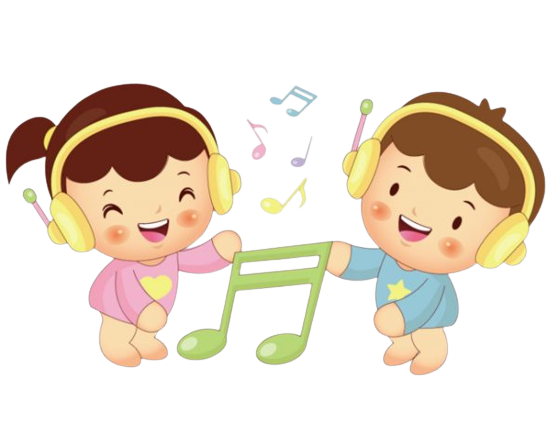 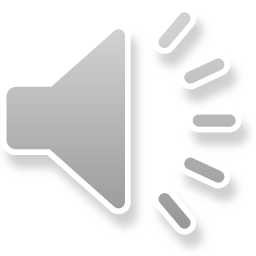 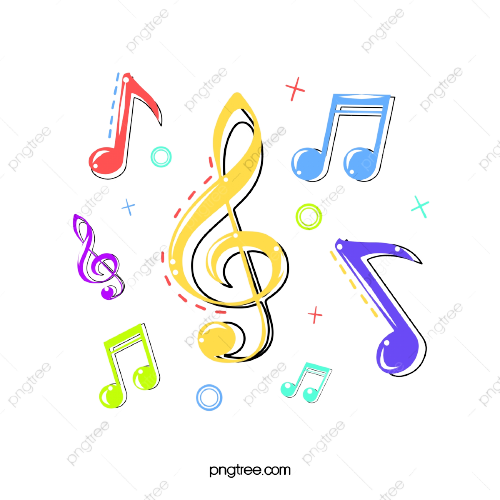 Phần 1: Khởi động
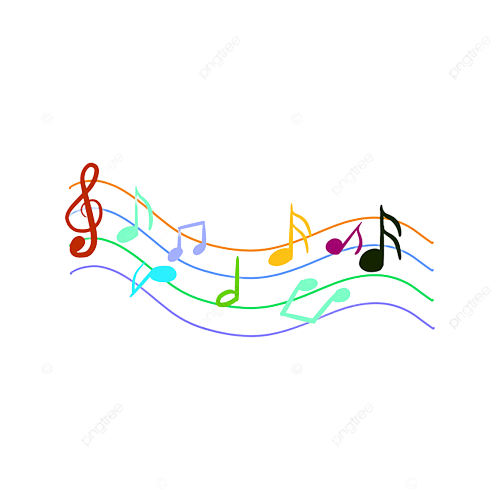 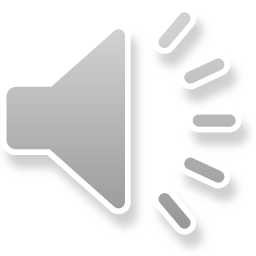 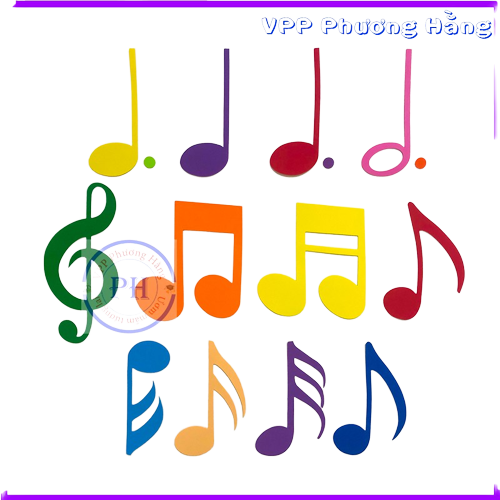 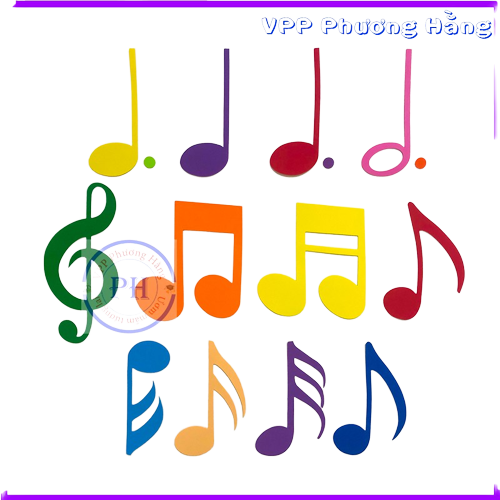 Phần 2: Tài năng
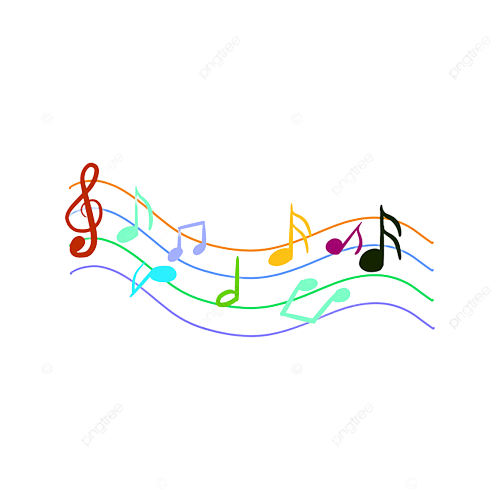 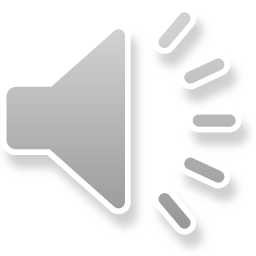 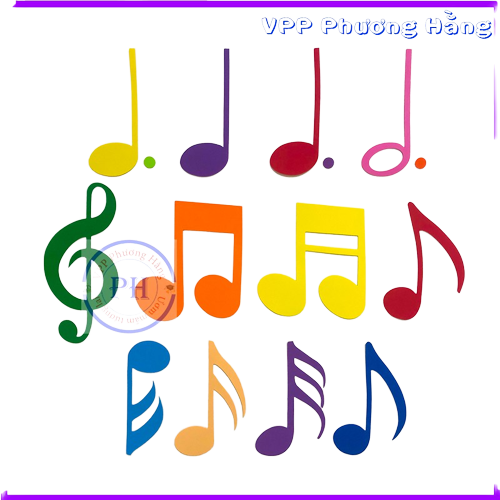 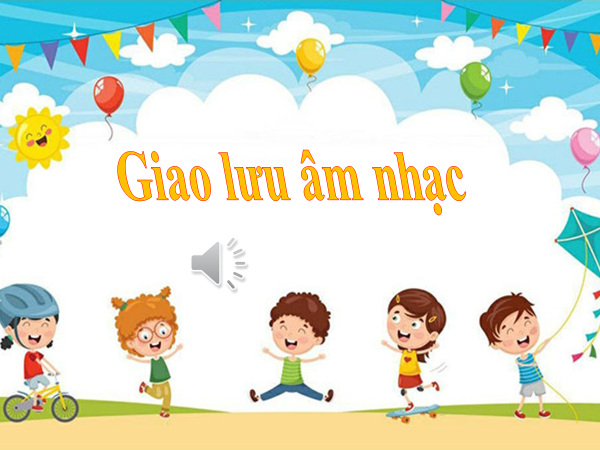 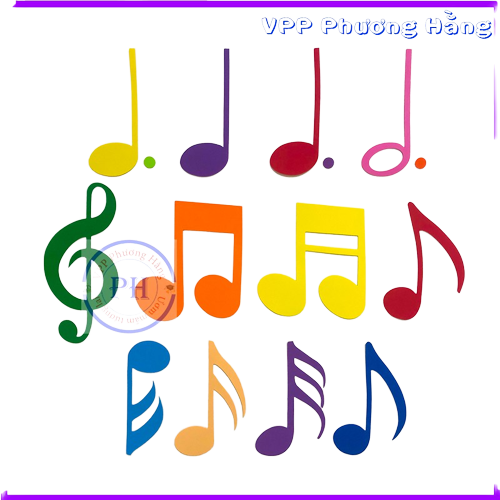 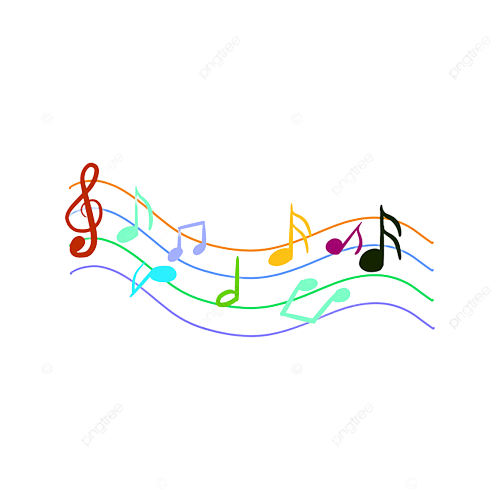 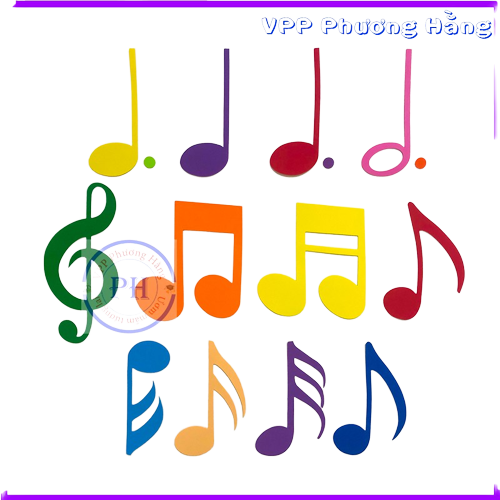 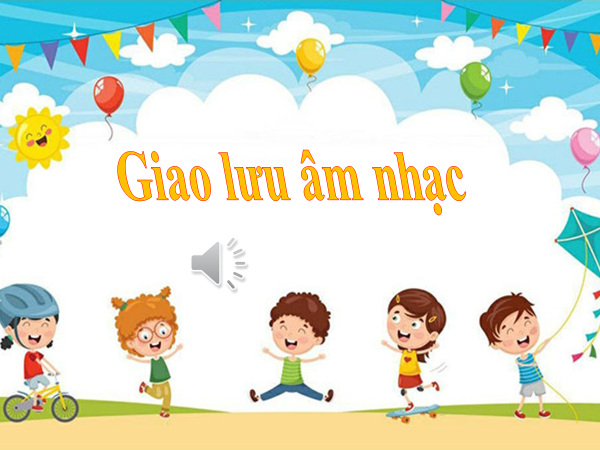 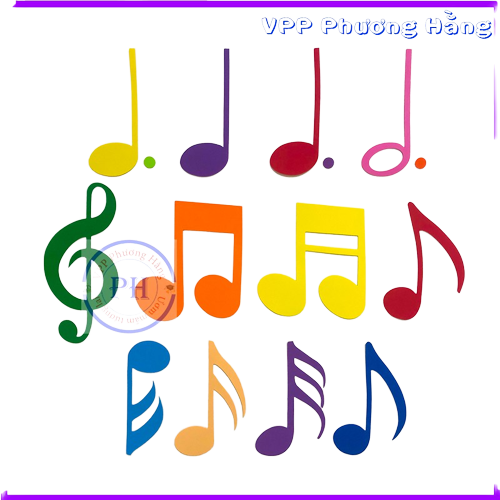 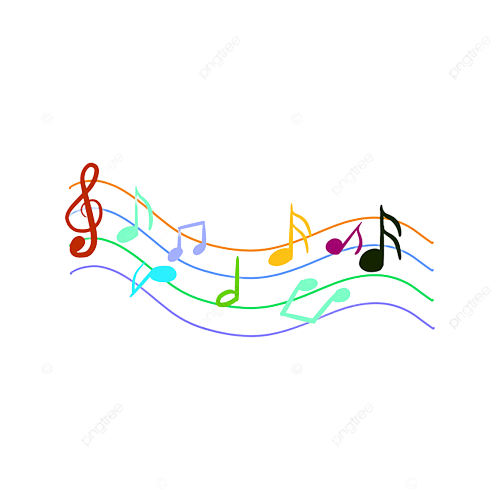 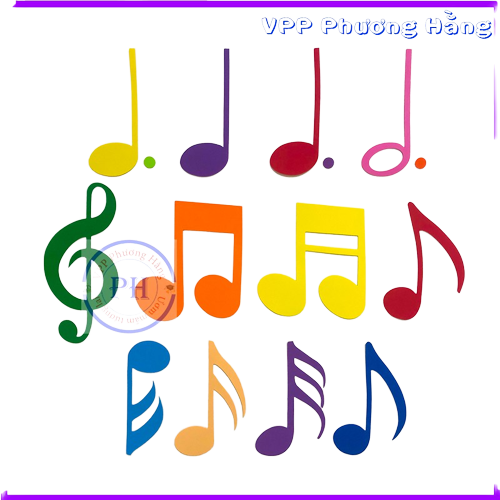 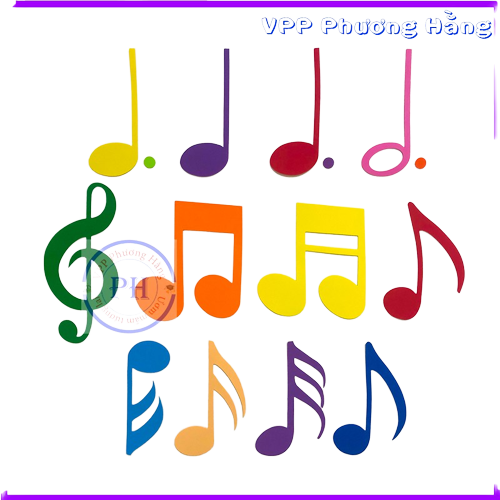 - Cô cùng trẻ biểu diễn văn nghệ
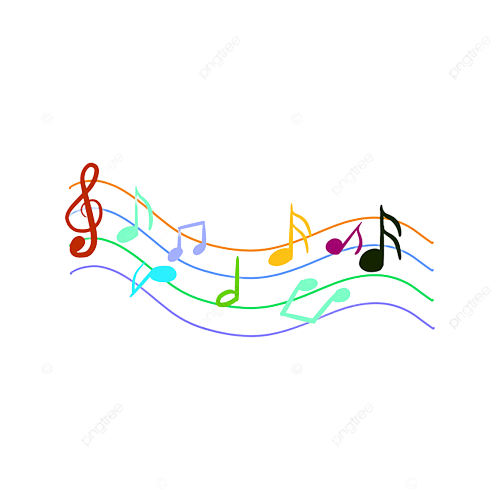 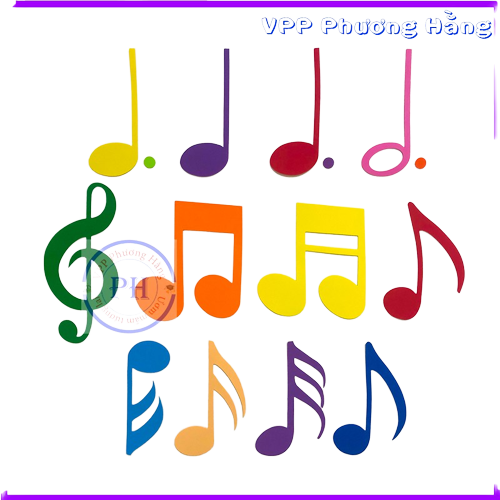 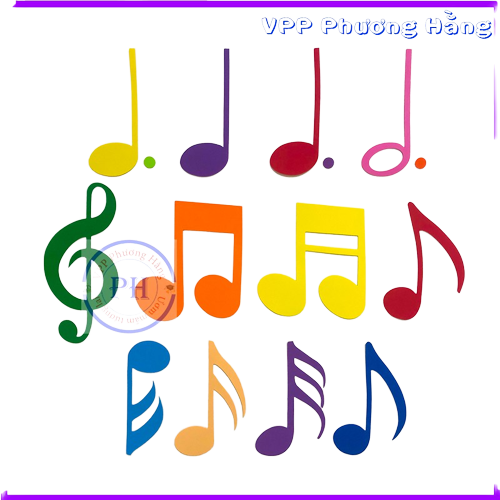 Phần 3: Về đích
Trò chơi âm nhạc:Khiêu vũ cùng bóng
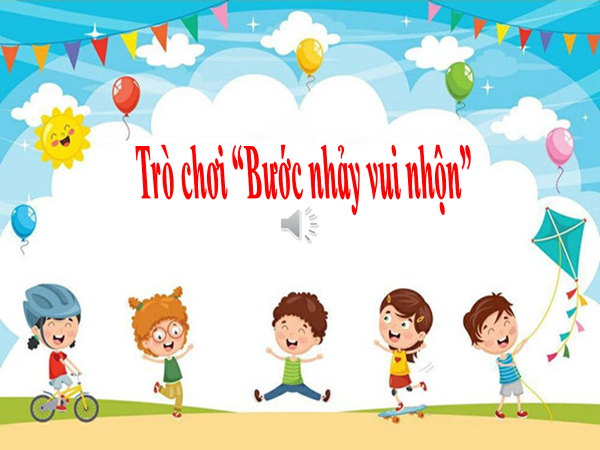 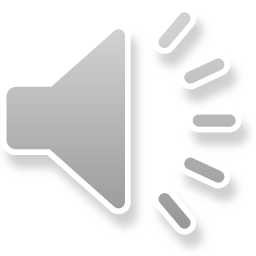 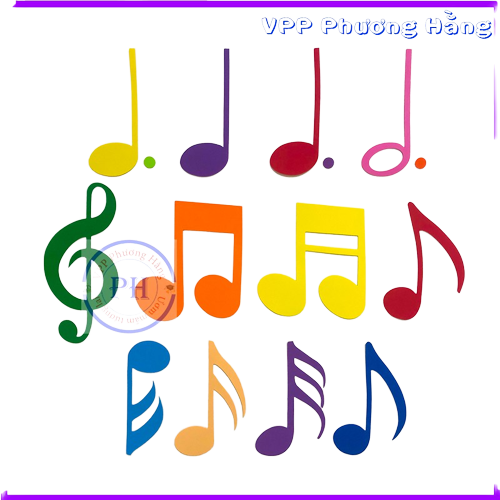